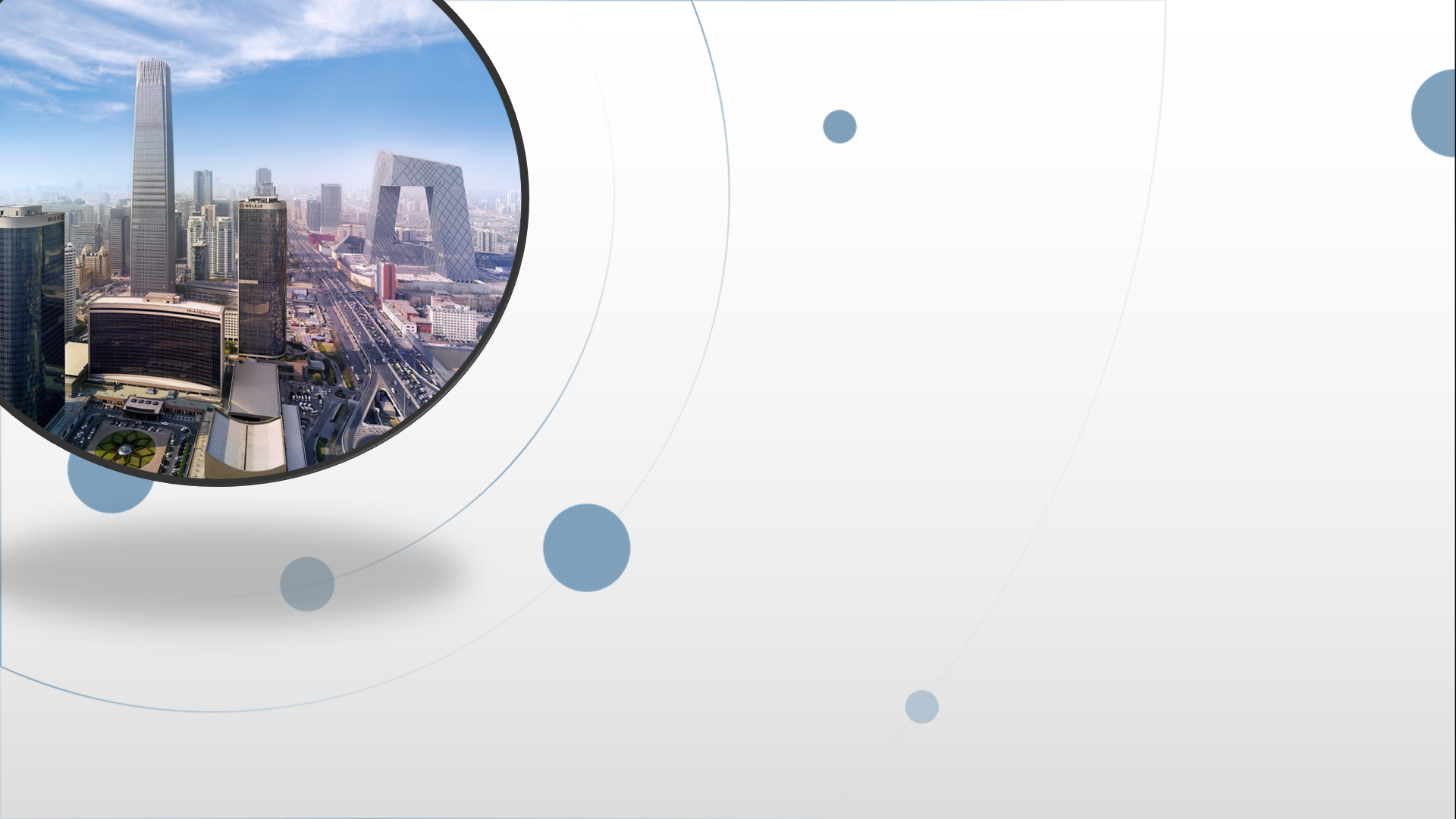 朝阳区线上课堂·高一数学
简单随机抽样
北京市东方德才学校  熊月琴
统计学是通过收集数据和分析数据来认识未知现象的一门科学.面对一个統计问题，首先要根据实际需求,通过适当的方法收取数据，并选择适当的统计图表对数据进行整理和描述，在此基础上用各种统计方法对数据进行分析，从样本数据中提取需要的信息，推断总体的情况，进而解决相应的实际问题.
   那么、对于具体的统计问题，应如何收集数据?如何从所收集的数据中提取信息来认识未知现象?这种认识一定正确吗?应如何正确解释统计的结果?
    本章我们将在初中学过的统计与概率知识的基础上.通过进一步学习，加深对这些问题的认识.并通过解决问题的实践,进一步学习数据分析的方法.
一、创设情境，引入课题
1.  2011年10月5日，北京市食品安全办通报有20种不合格食品被全市停售，其中有8种是蛋糕、牛舌饼、桃酥等老人、小孩们常吃的小糕点；
2. 2010年7月1日教育部发布全国高校毕业生就业率72. 2%；
3. 我国沙漠化土地总面积已经超过1. 74×105，并以每年3. 4×103速度扩张. 
4.2011年4月28日中华人民共和国统计局发布，普查以2010年11月1日零时为标准进行，公告显示中国总人口截至当时为1370536875人.
问题1、这些数据和结论是怎样得到的？
全面调查（普查）与抽样调查 
总体与个体   样本与样本量
问题2：某批发市场一个小食品店内的一批袋装牛奶要接受细菌是否超标的检查.  如果你是食品卫生监督员，店主主动把柜台上的牛奶拿出来接受检查. 你同意吗？为什么？
问题3：你还能举出几个生活中的例子吗？
问题4：抽取样本时，应该注意些什么？
问题5:假设口袋中有红色和白色共1000个小球，除颜色外，小球的大小、质地完全相同，你能通过抽样调查的方法估计袋中红球所占比例吗？
二、分析案例，形成概念
三、抽样方法
问题7： 元旦联欢活动中，要在30人的班级里抽出5位幸运者，你有什么办法？
问题8：一家家具厂要为树人中学高一年级制作课桌椅，他们事先想了解全体高一年级学生的平均身高，以便设定可调节课桌椅的标准高度.已知树人中学高一年级有712名学生，如果要通过简单随机抽样的方法调査高一年级学生的平均身高，应该怎么抽取样本?
先给712名学生编号，例如按1～712选行编号，然后把所有编号写在外观、质地等无差别的小纸片(也可以是卡小球等)上作为号签，并将这些小纸片放在一个不透明的盒里，充分搅拌.最后从盒中不放回地逐个抽取号签，使号签上的编号对应的学生进入样本，直到抽足样本所需要的人数.
三、抽样方法
1.抽签法
第一步：将总体的所有N个个体从1到N编号；
第二步：准备N个号签分别标上这些编号，将号签放在容器中搅拌均匀后，每次抽取一个号签；
第三步：将取出的n个号签上的号码所对应的n个个体作为样本.
优点: 抽签法能够保证每个个体入选的机会都相等(得到的样本是简单随机样本)
缺点：①当总体中的个数较多时，制作号签的成本会增加，使得抽签法成本高（费时、费力）②号签很多时，“搅拌均匀”就非常困难，结果很难保证每个个体入选的机会都相等，从而产生坏样本的可能性增加.
2.随机数法（阅读课本175-176页）
   先给712名学生编号，例如按1～712选行编号，随机数工具产生1～712范围内的正整数，把产生的数作为抽中的编号，使与编号对应的学生进入样本，重复上述过程，直到抽足样本所需要的人数. 
（1）用随机试验生成随机数；
（2）用信息技术生成随机数：用计算器生成随机数，用电子表格软件生成随机数，用R统计软件生成随机数.
四、总体均值与样本均值
下面是用随机数法从树人中学高一年级学生中抽取的一个容量为50的简单随机样本,他们的身高变量值(单位:cm)如下：
156.0   166.0   157.0  155.0  162.0  168.0   173.0   155.0   157.0    160.0
175.0   177.0   158.0  155.0  161.0  158.0   161.5   166.0    174.0   170.0
162.0   155.0   156.0  158.0  183.0  164.0   173.0   155.5    176.0   171.0
164.5   160.0   149.0  172.0  165.0   176.0   176.0   168.5   171.0   169.0
156.0   171.0   151.0  158.0  156.0   165.0   158.0   175.0   165.0  171.0
样本的平均数为164.3cm
估计树人中学高一年级学生的平均身高为164.3cm左右
问题9： 总体平均值与样本平均值的联系与区别是什么？
求和符号
探究：小明想考察一下简单随机抽样的估计效果，他从树人中学医务室得到了高一年级学生身高的所有数据，计算出整个年级学生的平均身高为165.0cm，然后，小明用简单随机抽样的方法，从这些数据中抽取了样本量为50和100的样本各10个，分别计算出样本平均数，如表9，1-1所示.
从小明多次抽样所得的结果中，你有什么发现?
随机性
规律性
五、小结
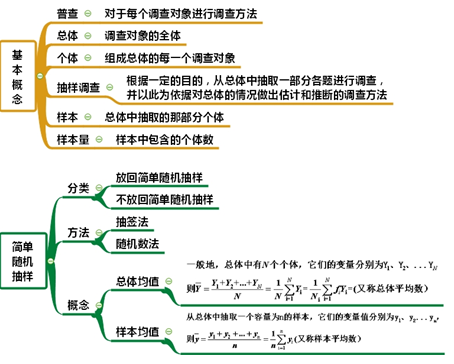 五、小结
1．简单随机抽样包括抽签法和随机数法，它们都是等概率抽样，从而保证了抽样的公平性；
2．简单随机抽样有操作简便易行的优点，在总体个数较小的情况下是行之有效的抽样方法；
3. 简单随机抽样的局限性：当总体差异明显时不适合用简单随机抽样.
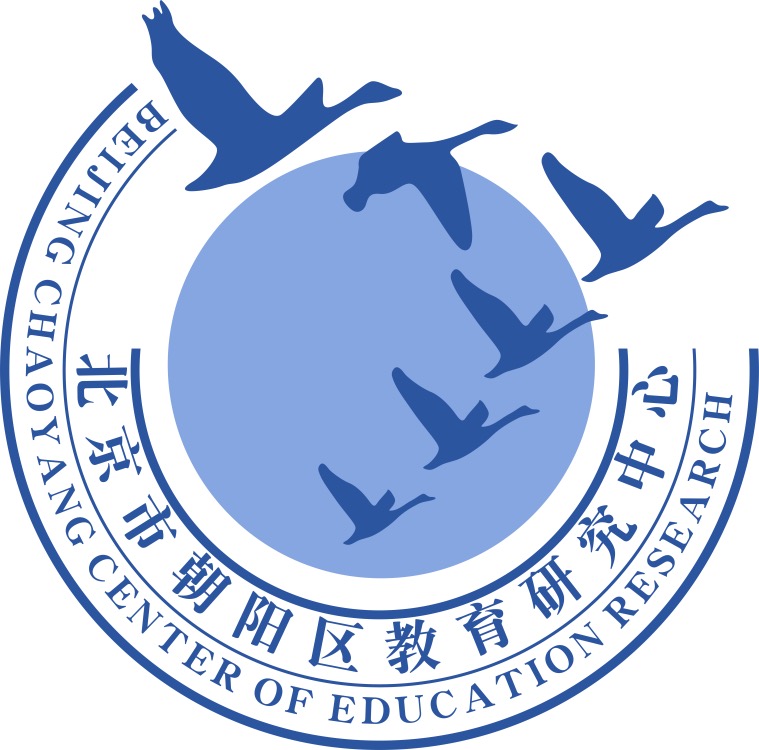 谢谢您的观看
北京市朝阳区教育研究中心  制作